Информационная система «РЕЕСТР БЕДНЫХ»
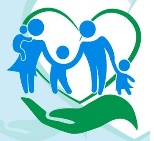 Указ Президента Российской Федерации В.В. Путина 
от 07 мая 2018г. № 204 «О национальных целях и стратегических задачах развития Российской Федерации на период до 2024 года» ;
Указ Президента Российской Федерации В.В. Путина  от 21 июля 2020 г. № 474 “О национальных целях развития Российской Федерации на период до 2030 года”
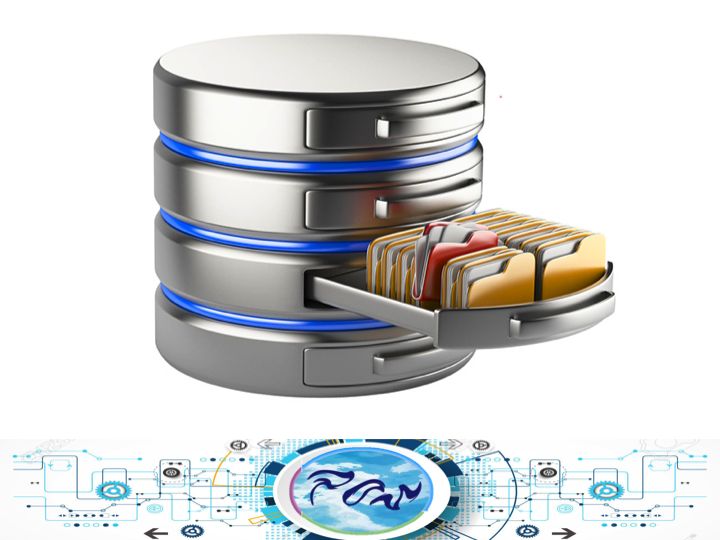 Обеспечение устойчивого роста реальных доходов граждан и снижения уровня бедности в два раза
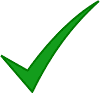 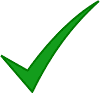 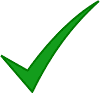 Задача
Основание
Цель
Реализация новых подходов по оказанию государственной социальной помощи на основании социального контракта и повышение ее результативности
[Speaker Notes: Голубой]
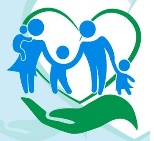 ВОЗМОЖНОСТИ Информационной системы «Реестр бедных»
ИС Меры соцподдержки
Сигналы о выявлении бедной семьи
ИС Семьи в социально опасном положении
РЕЕСТР БЕДНЫХ
Миграционная служба
Пенсионный фонд
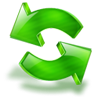 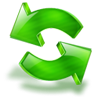 Налоговая служба
Росреестр
Автоматический сбор информации о семье: состав, доходы, имущество
Автоматическое определение причин бедности
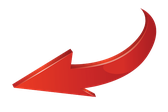 Участники:
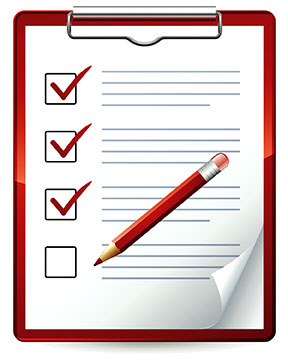 Органы социальной защиты
Центр занятости
Программа социальной адаптации
Совместная работа по выводу семей из бедности
Органы здравоохранения
Органы образования
Перечень мероприятий
Исполнительные комитеты МО
Автоматическое формирование
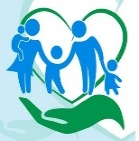 ПРЕДПОЛАГАЕМЫЕ РЕЗУЛЬТАТЫ ВНЕДРЕНИЯ СИСТЕМЫ
7
1
2
3
4
5
6
Создание системы мониторинга выполнения мероприятий социальной адаптации и оценка эффектив-ности проведенных мероприятий
Определение бюджетной потребности затрат на социальную государственную помощь на основе социального контракта при принятии управленческих решений
Поддержание реестра бедных граждан региона 
в актуальном состоянии
Прогнозирование социально-экономического положения бедных семей
Системный подход в Республике Татарстан к выводу семей из бедности
Исключение коррупциоген-
ных факторов
Исключение ошибок 
ручного ввода